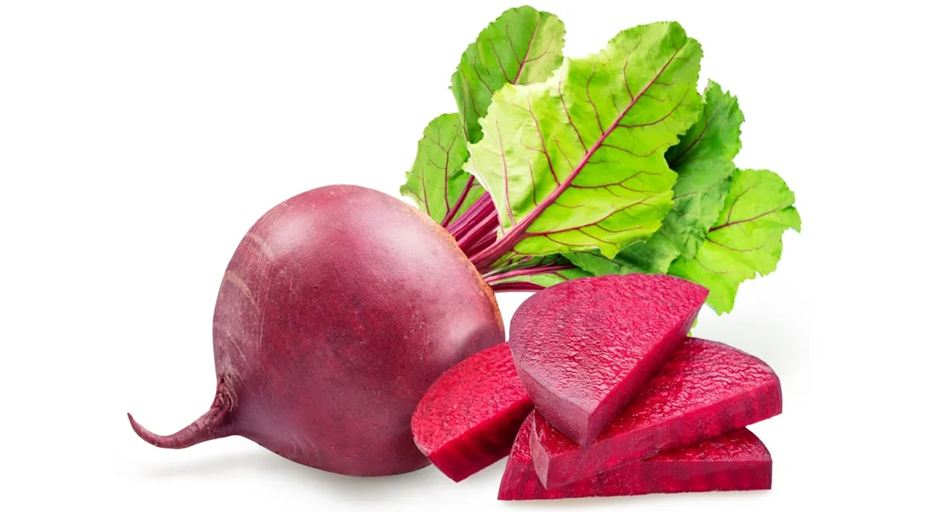 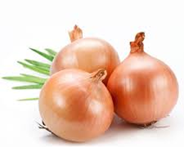 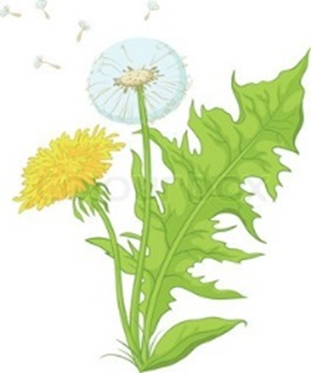 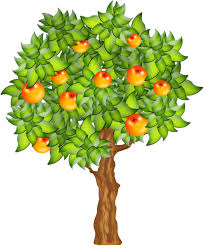 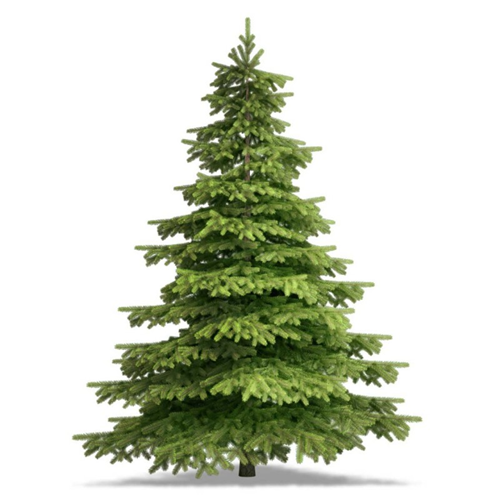 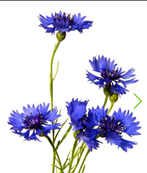 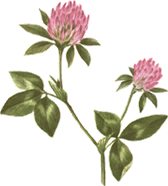 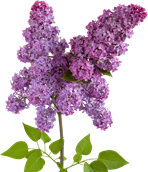 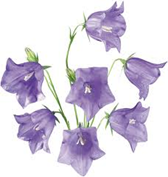 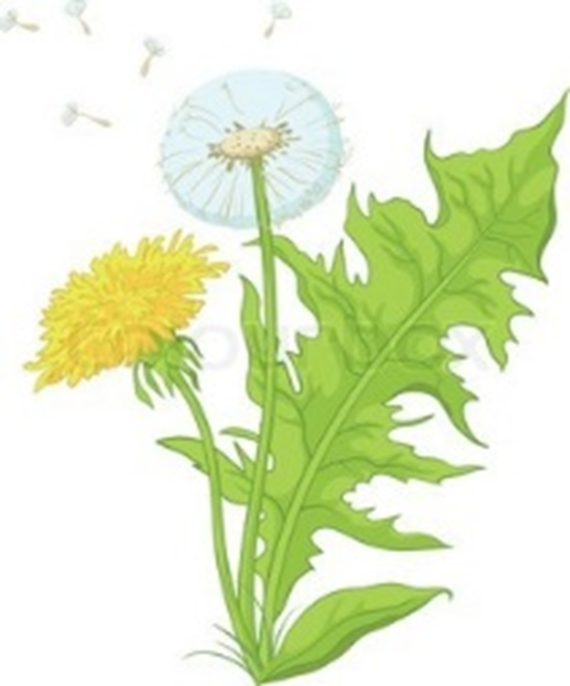 К
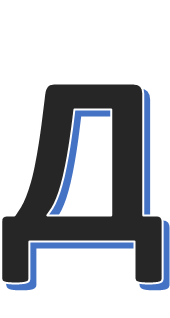 З
Б
Гэта кветк
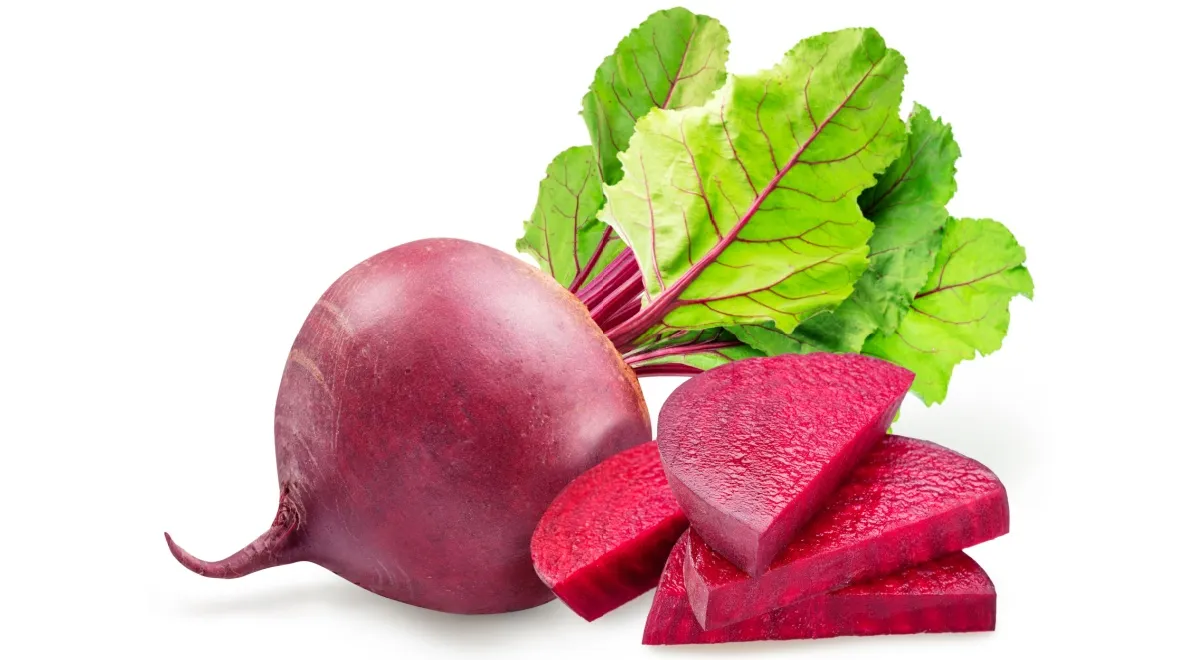 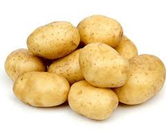 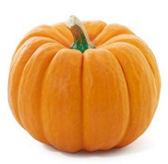 Г
Б
Б
Гэта агародн   а
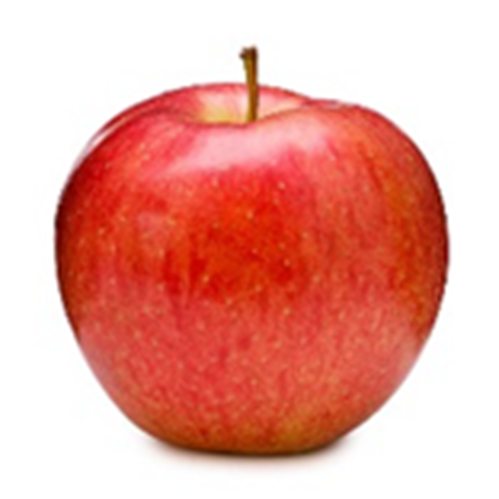 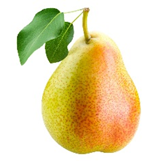 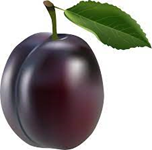 Г
С
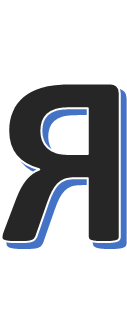 Гэта садав   на
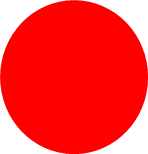 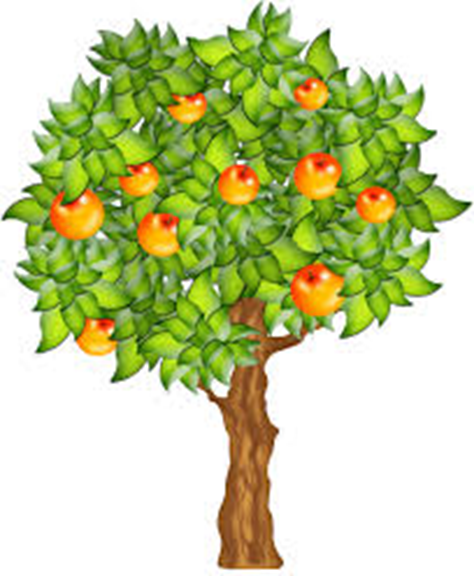 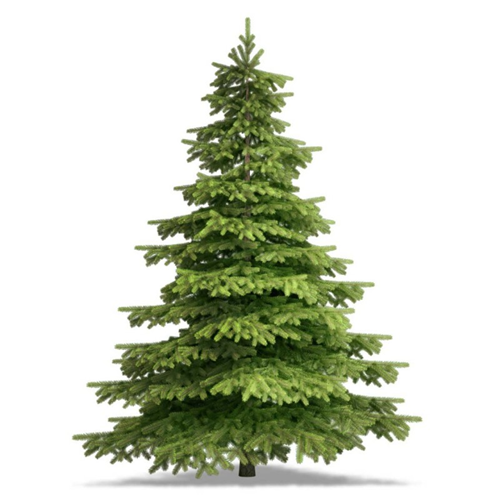 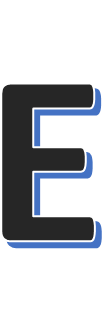 Я
Гэта дрэвы
незабудк
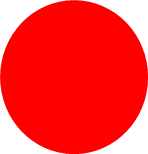 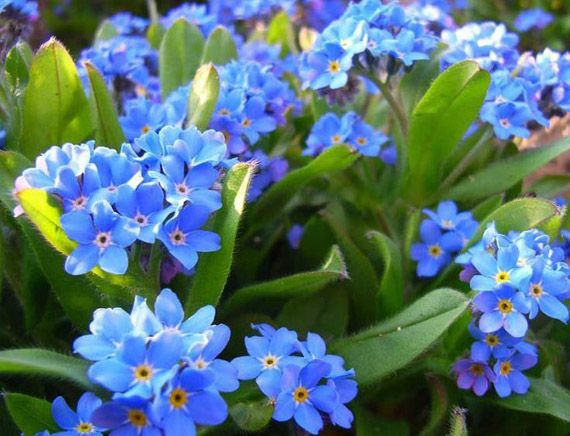 братк
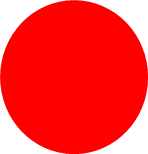 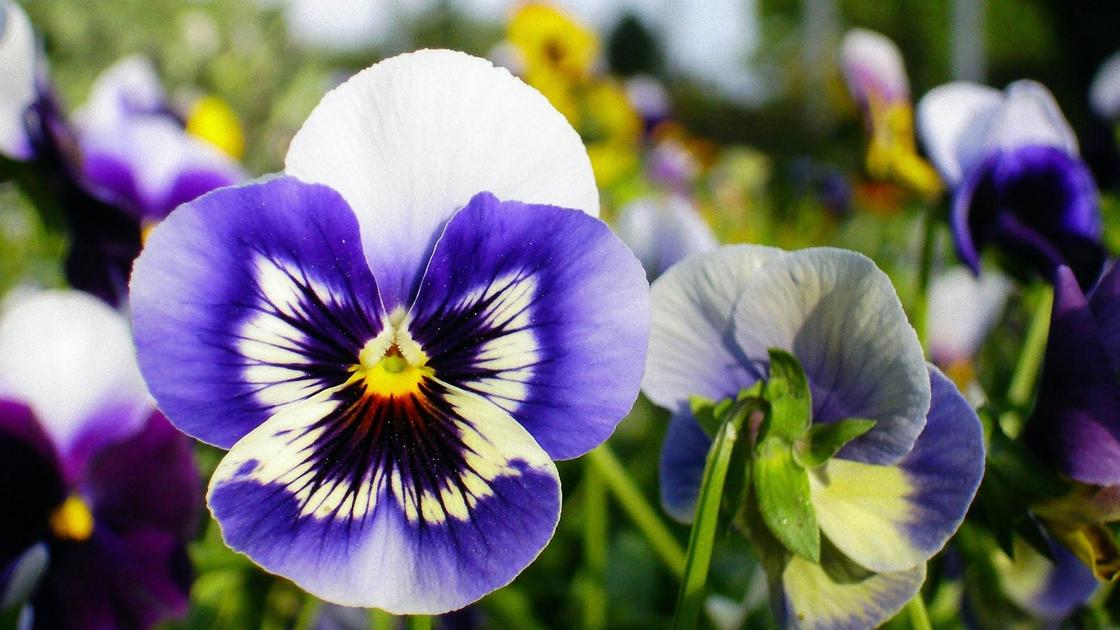 смолк
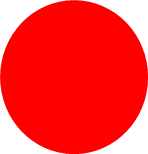 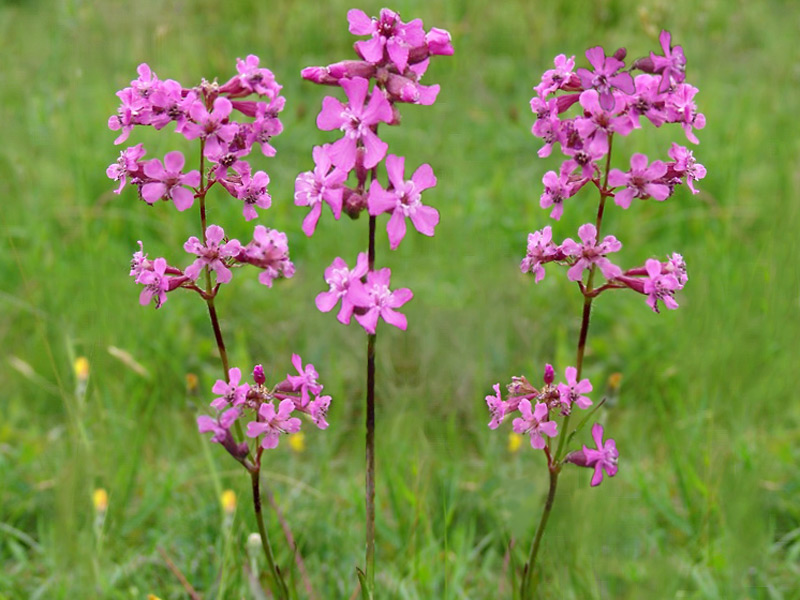 званочк
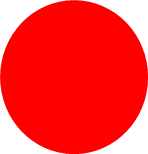 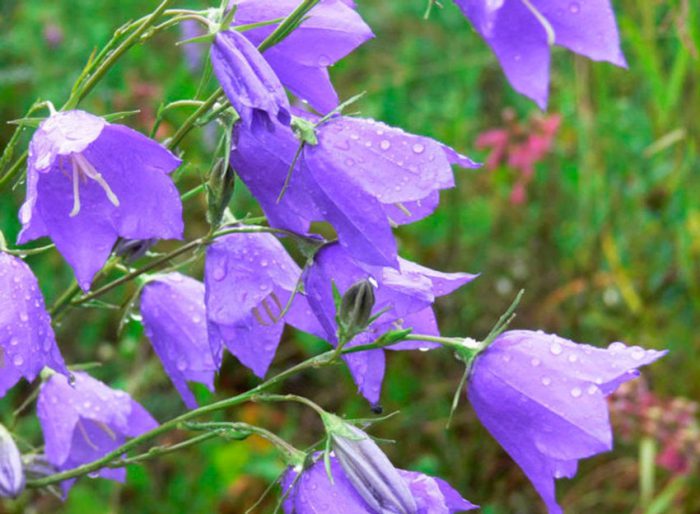 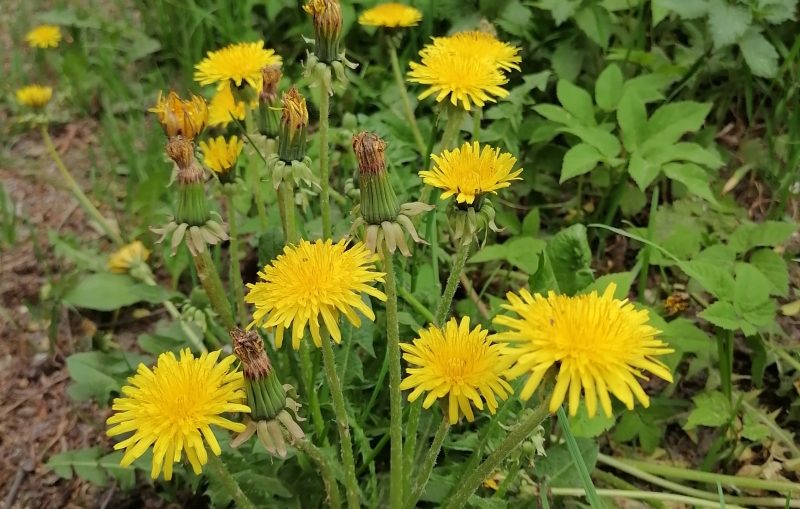 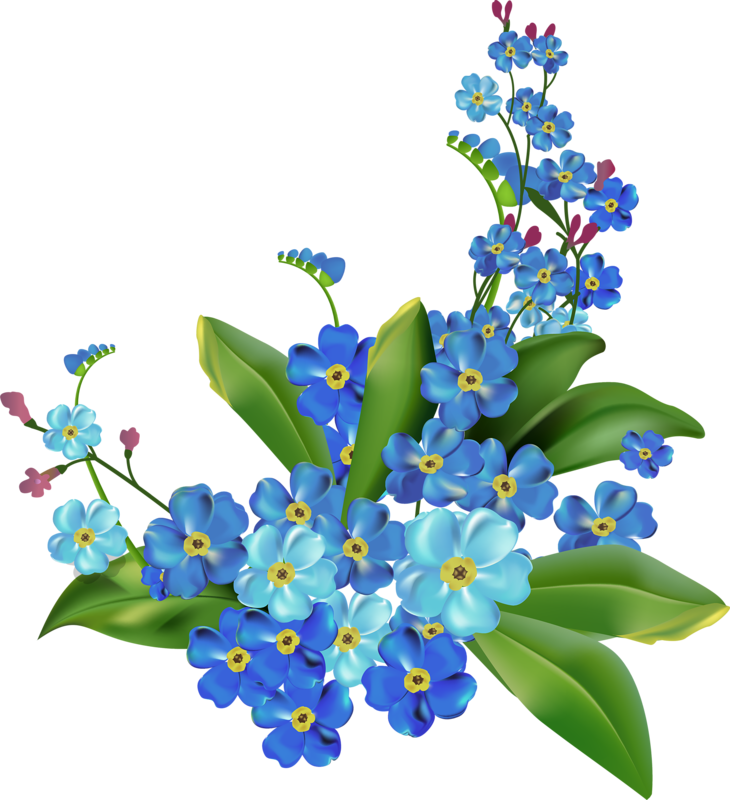 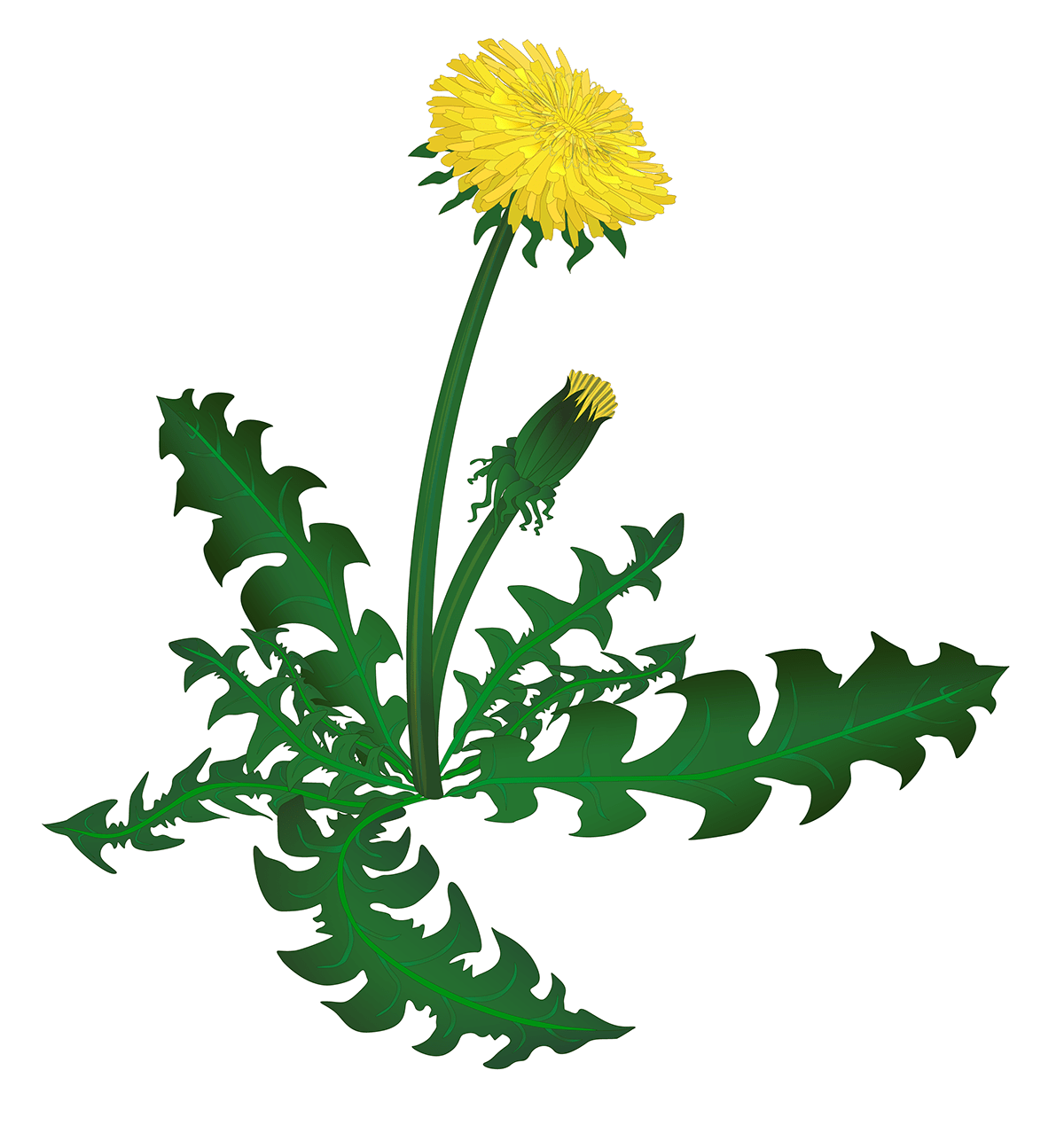 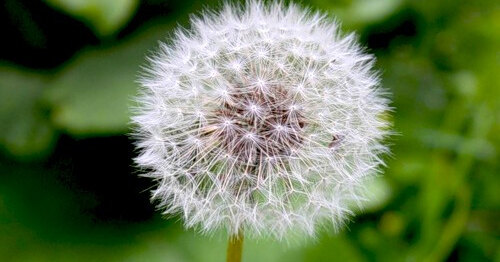 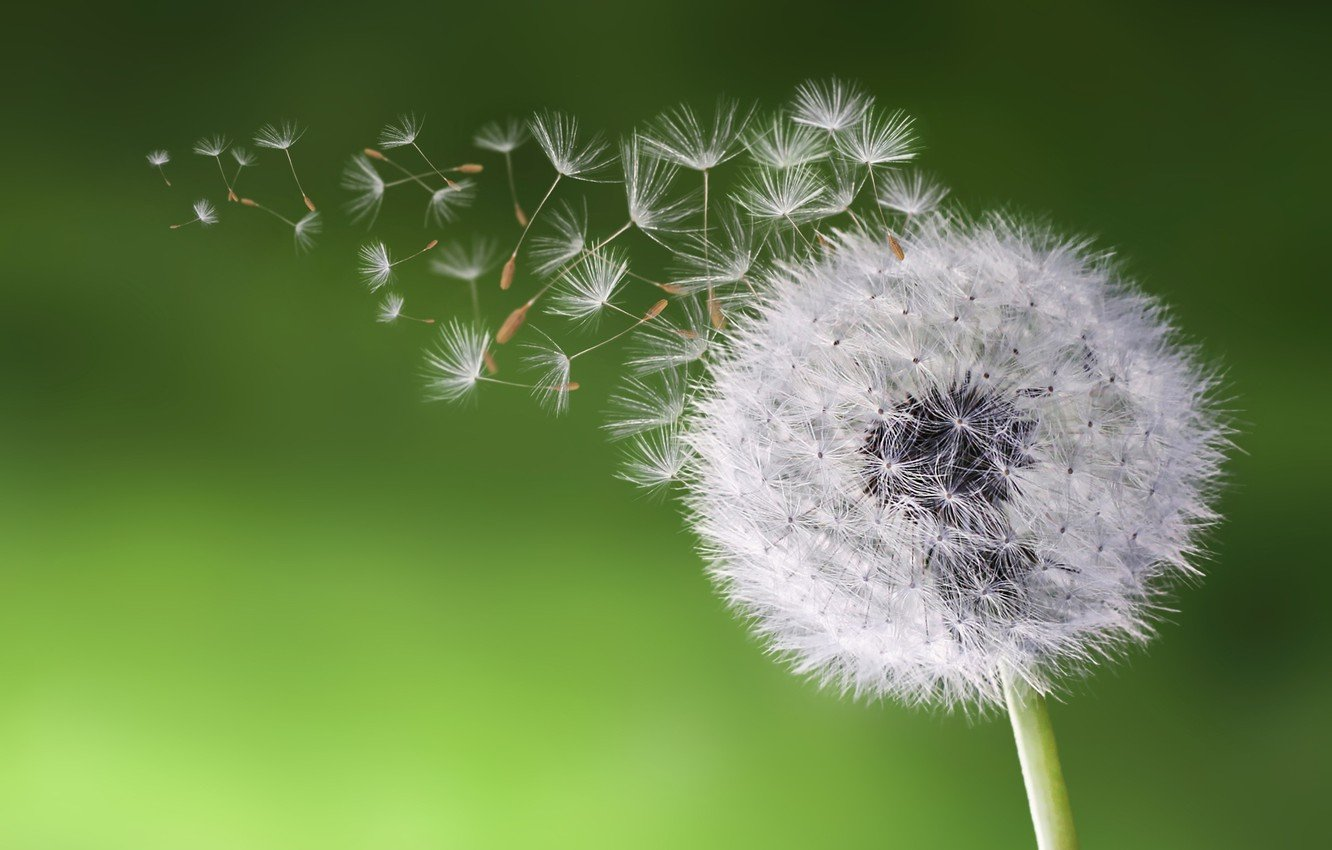 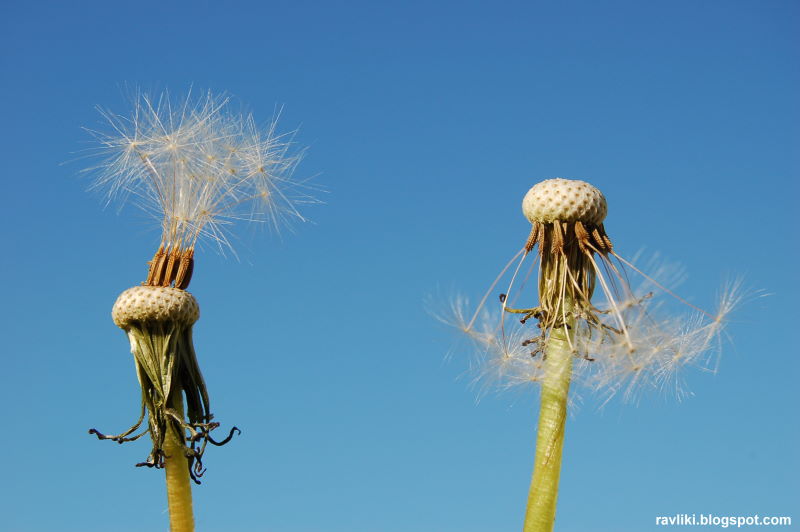 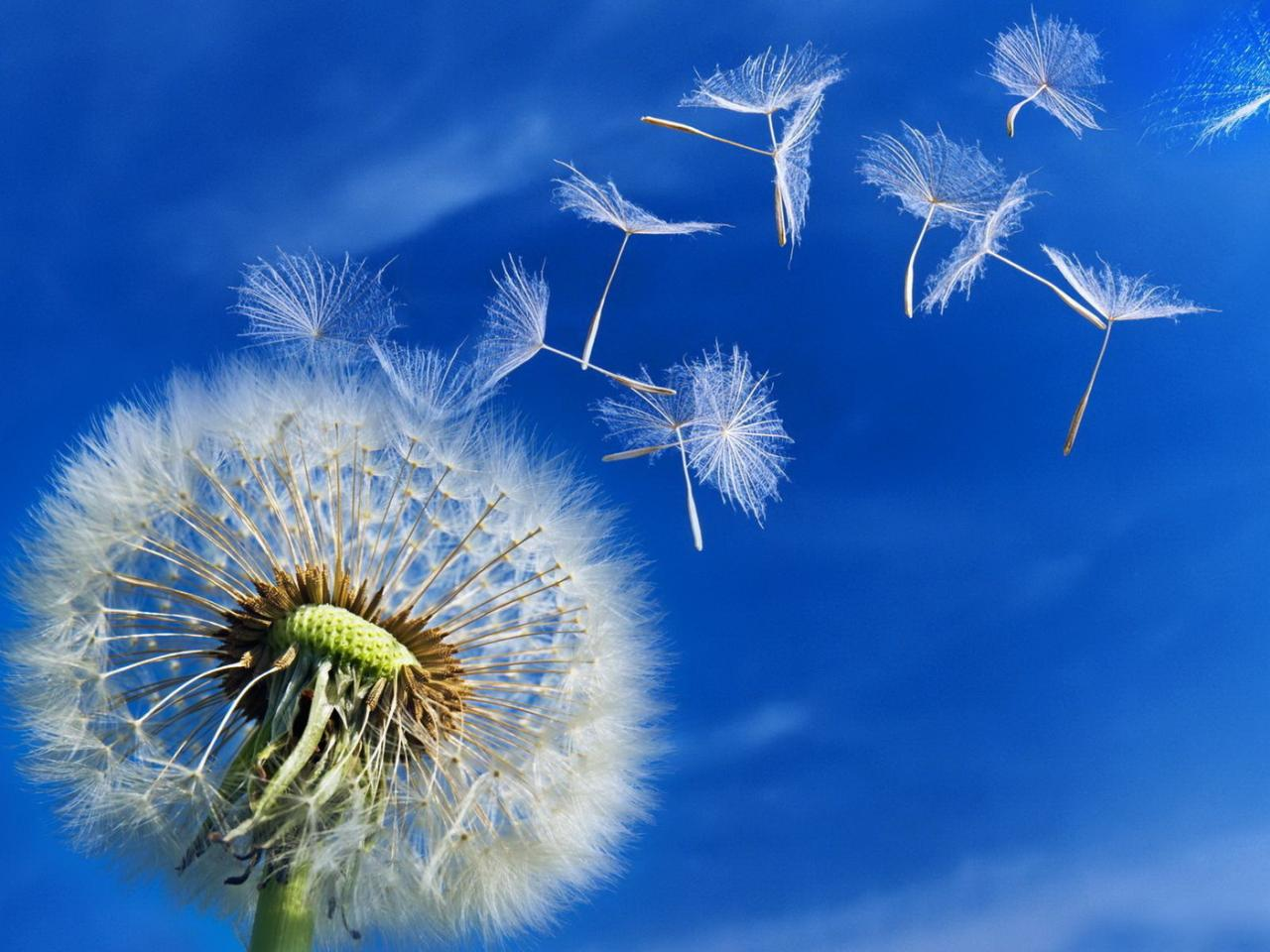 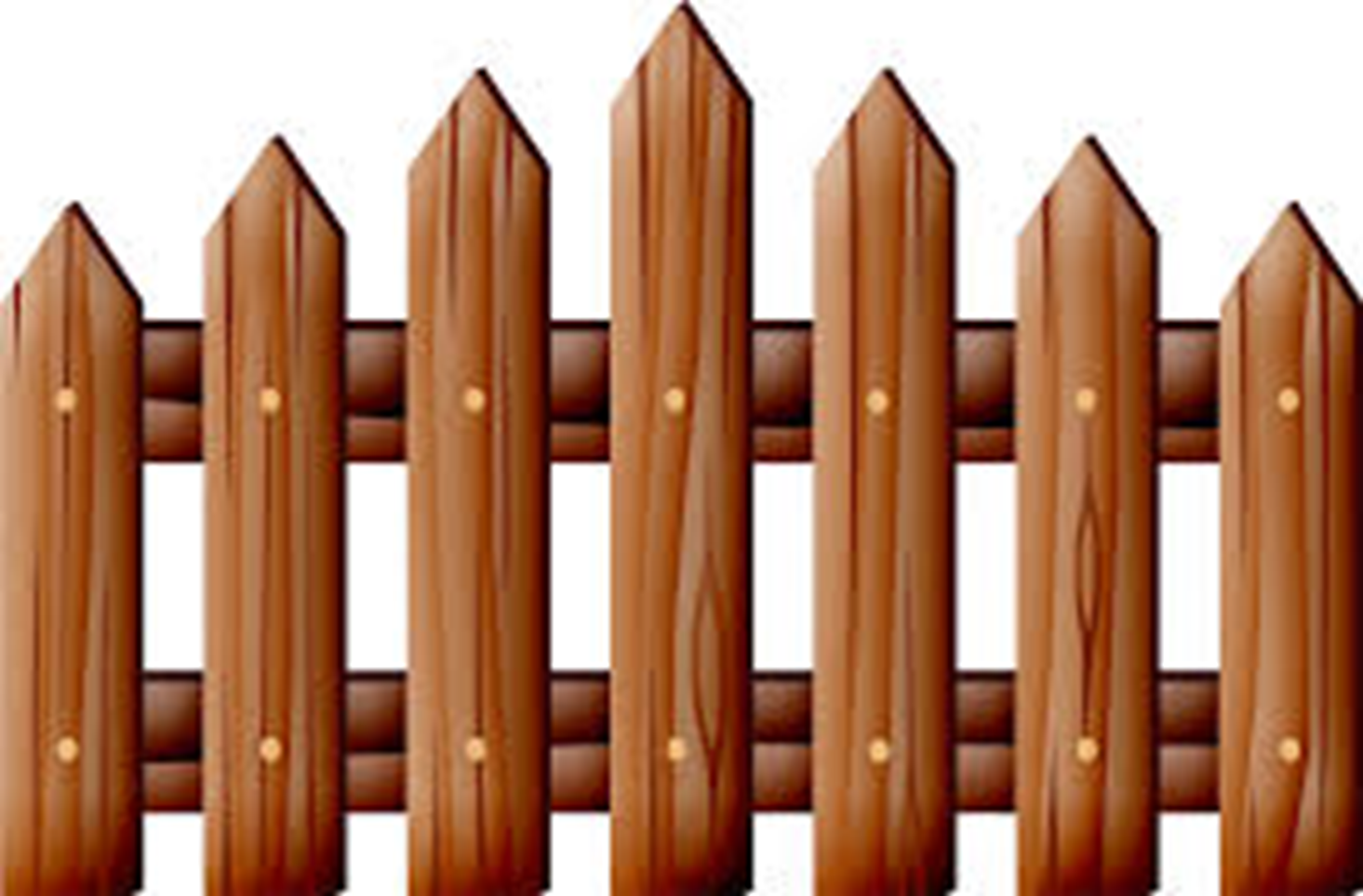 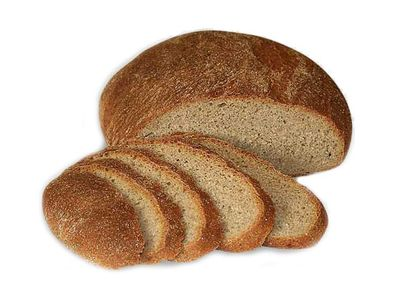 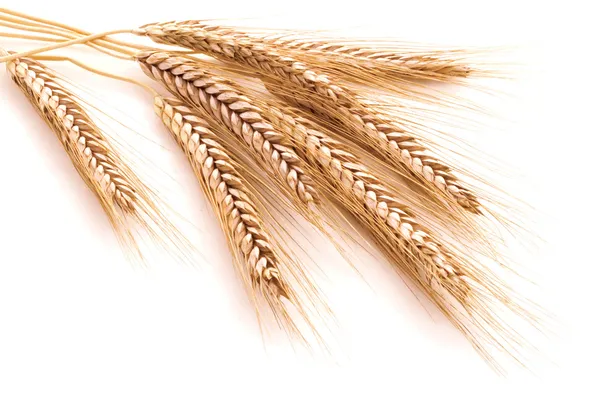 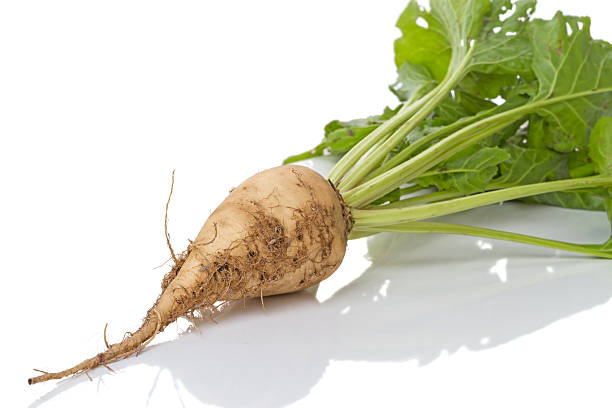 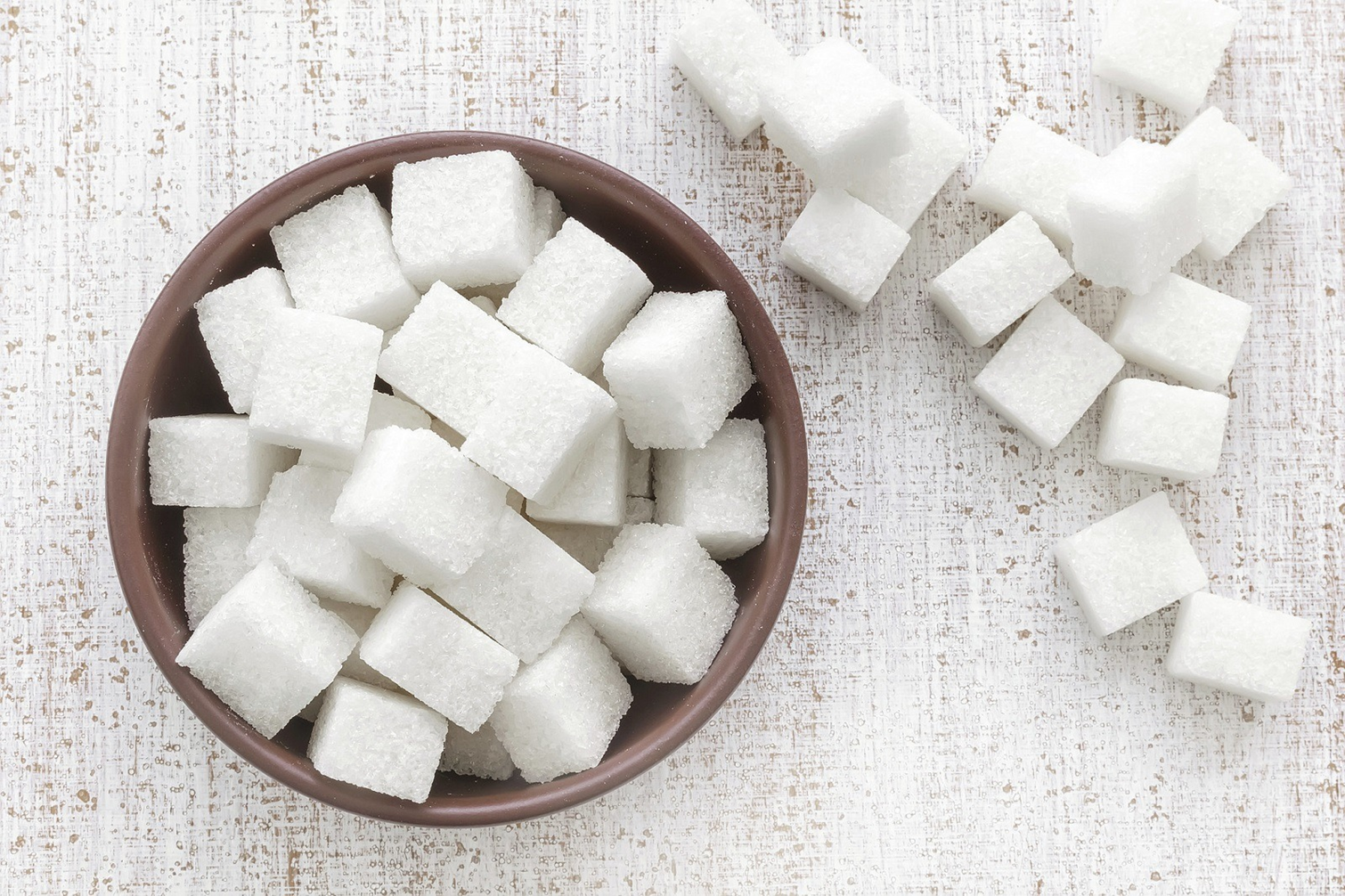 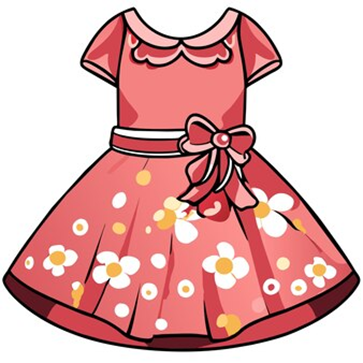 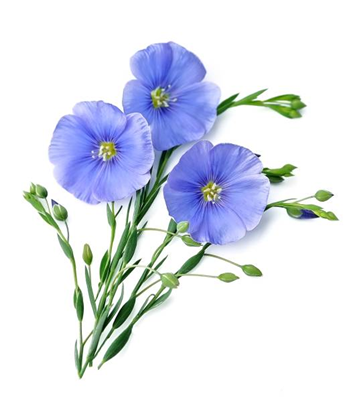 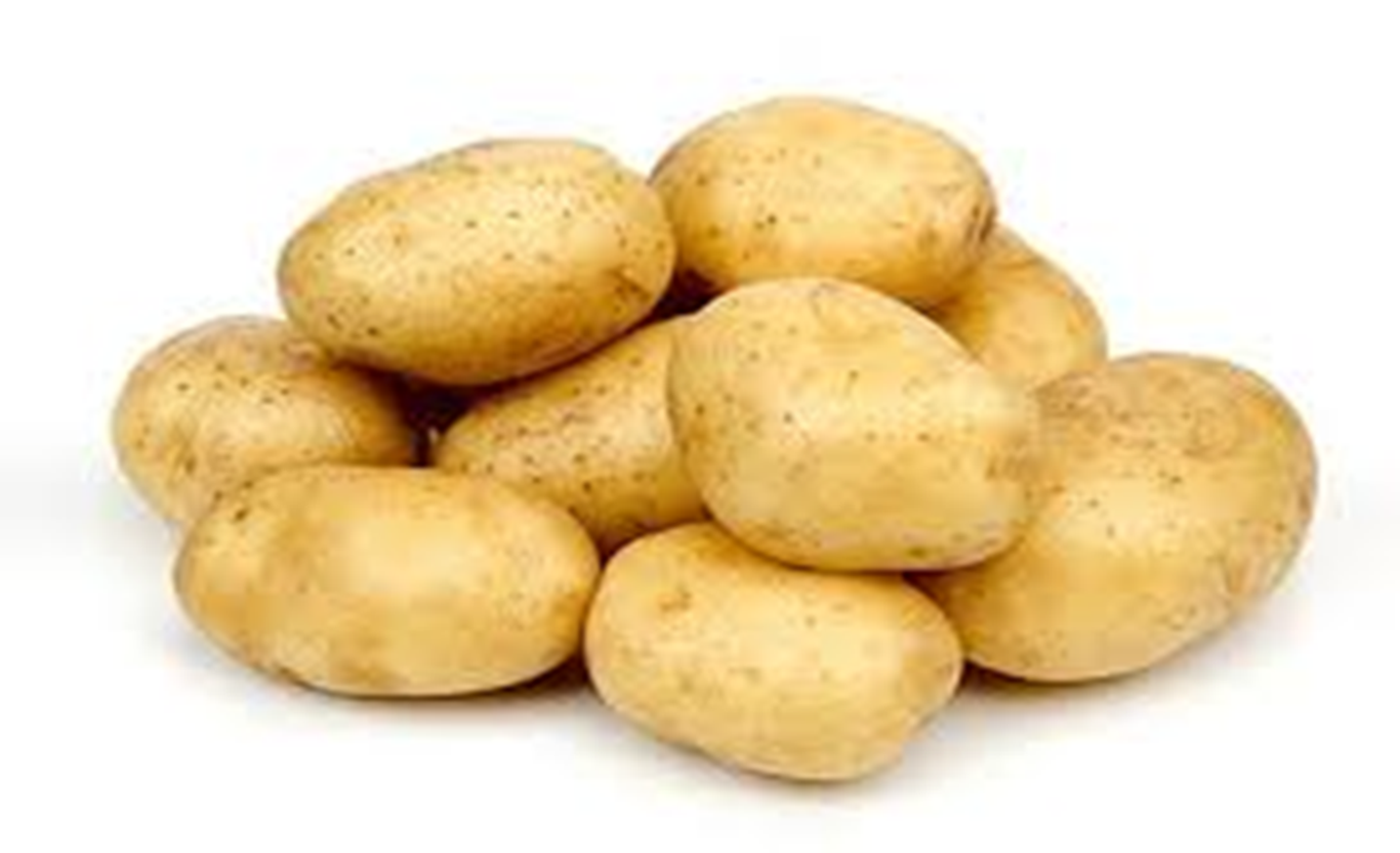 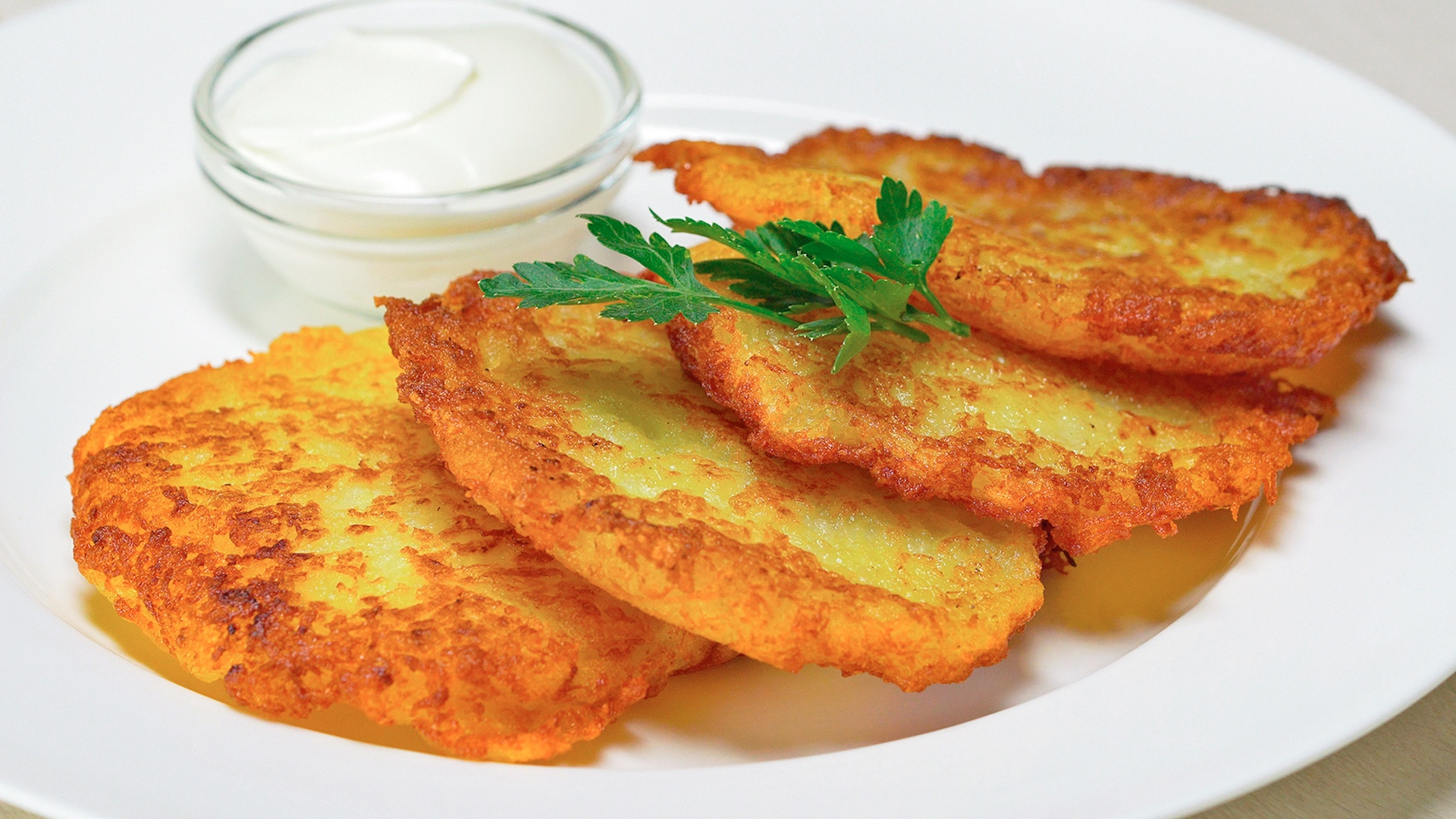 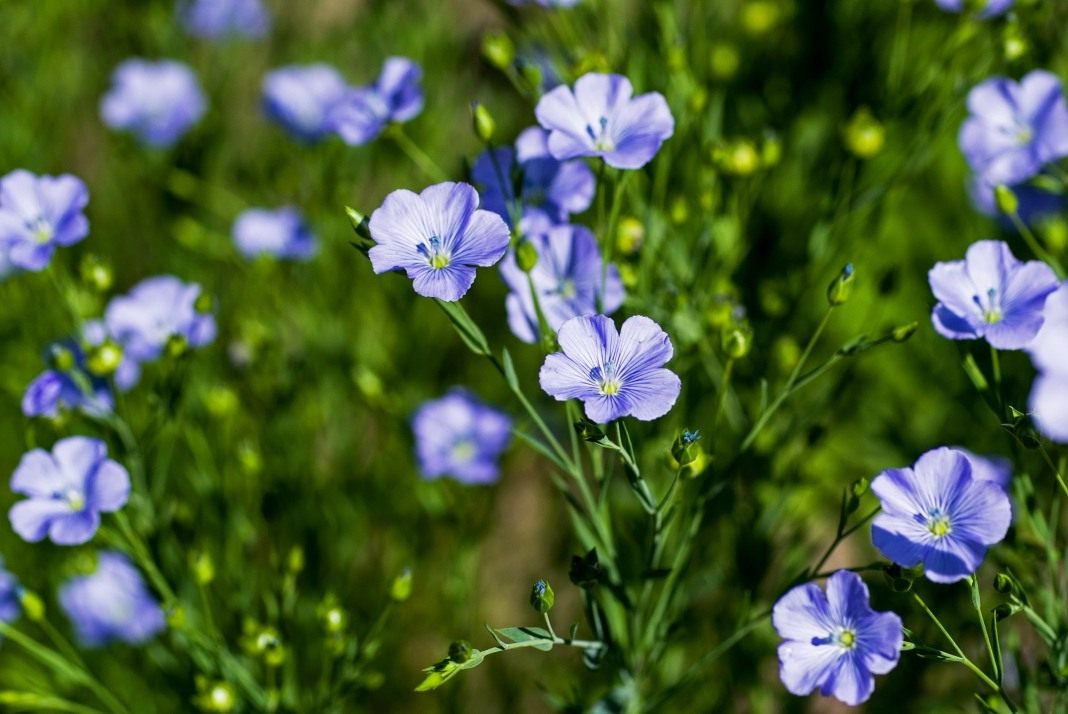 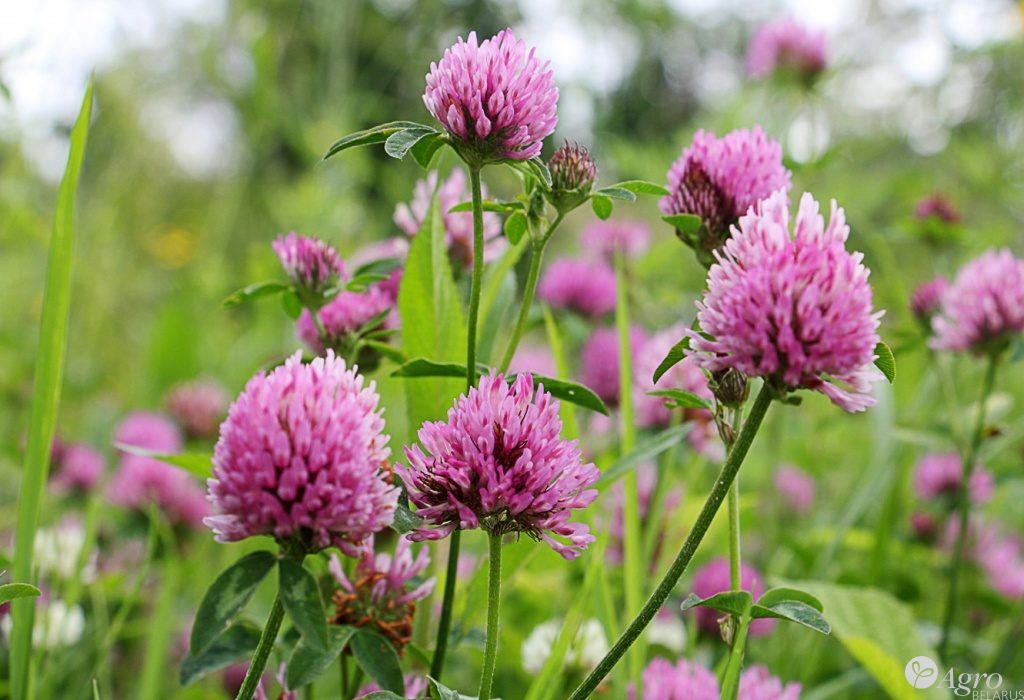 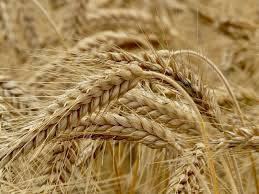 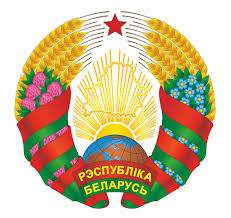